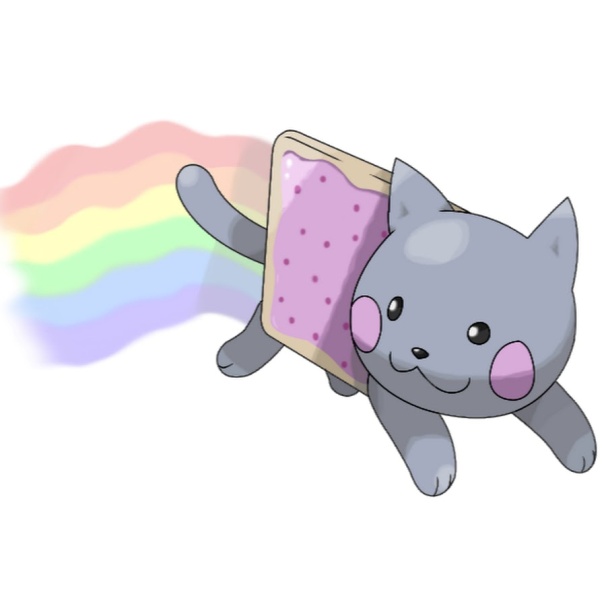 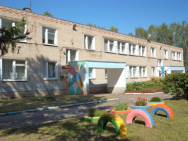 «Лучший педагог ДОУ-2019»
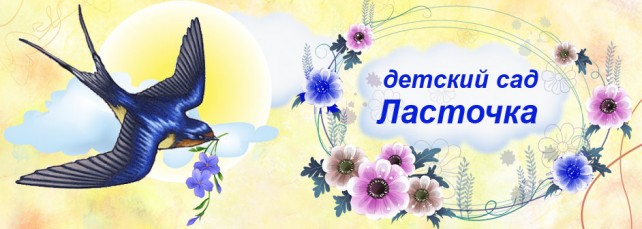 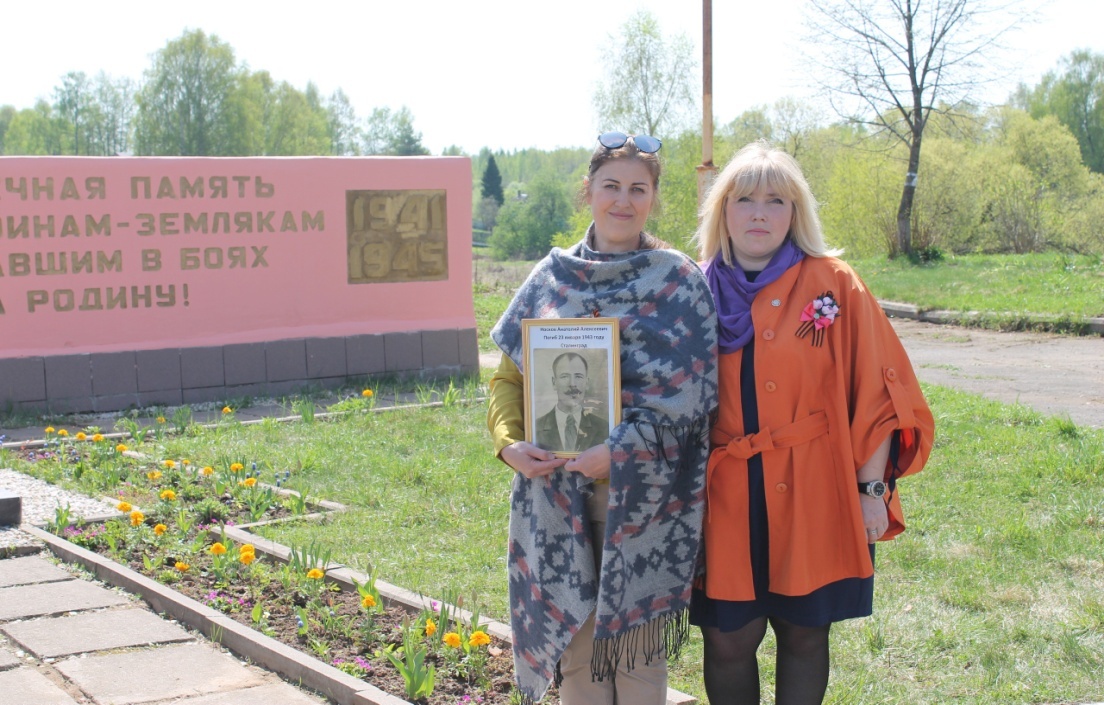 МДОУ №21 «Ласточка»
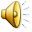 Фонарева Наталья Юрьевна
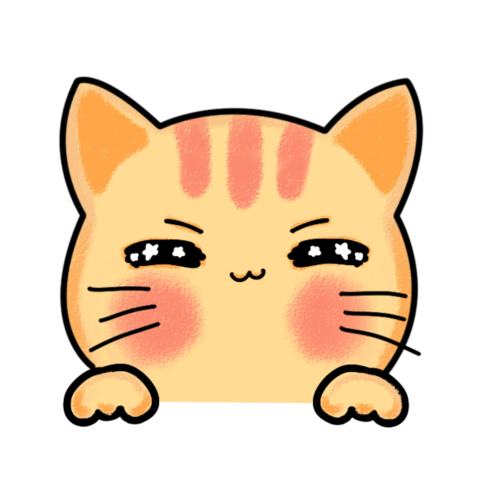 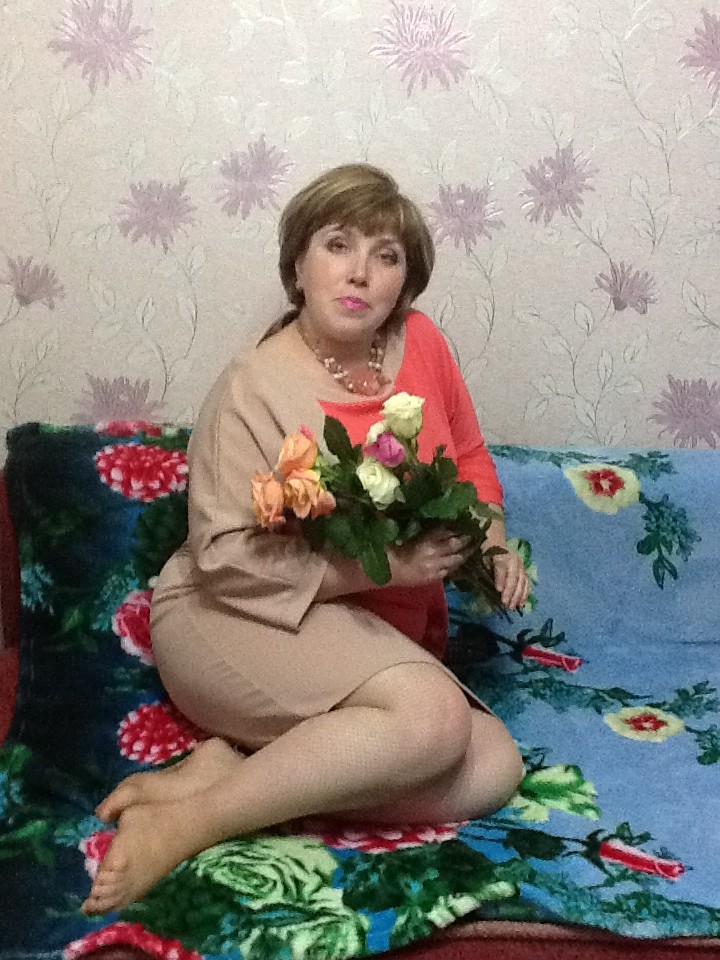 Мое кредо: 
Профессию не выбирала я
Быть воспитателем! – мне сердце подсказало.
С детьми работать – вот моя судьба!
Другого в жизни я бы не желала!
Быть воспитателем – это значит хотеть и уметь снова и снова проживать детство с каждым ребенком, видеть мир его глазами, удивляться и познавать вместе с ним, быть незаметным, когда малыш занят своим делом, и незаменимым, когда ему нужна помощь и поддержка.
Пришла в детский сад,
улыбнись на пороге!
Все то, что ты детям отдашь,
К тебе возвратится в итоге!
Немножко о себе…
Дата рождения: 14 июня 1976 год
Образование: Высшее(ЯГПУ им. К.Д.Ушинского)
Повышение квалификации:
Курсы повышения квалификации по теме: 
«Инклюзивное образование детей с ограниченными возможностями здоровья в дошкольной  образовательной организации (опыт, проблемы)
  2017 год, 72 часа – удостоверение
Курсы повышения квалификации по теме: 
«Документ – камера»
2016 год, 76 часов – удостоверение
Категория: I-квалификационная категория 
Педагогический стаж работы в данном учреждении: 6 лет 8 месяцев
Занимаемая должность: воспитатель
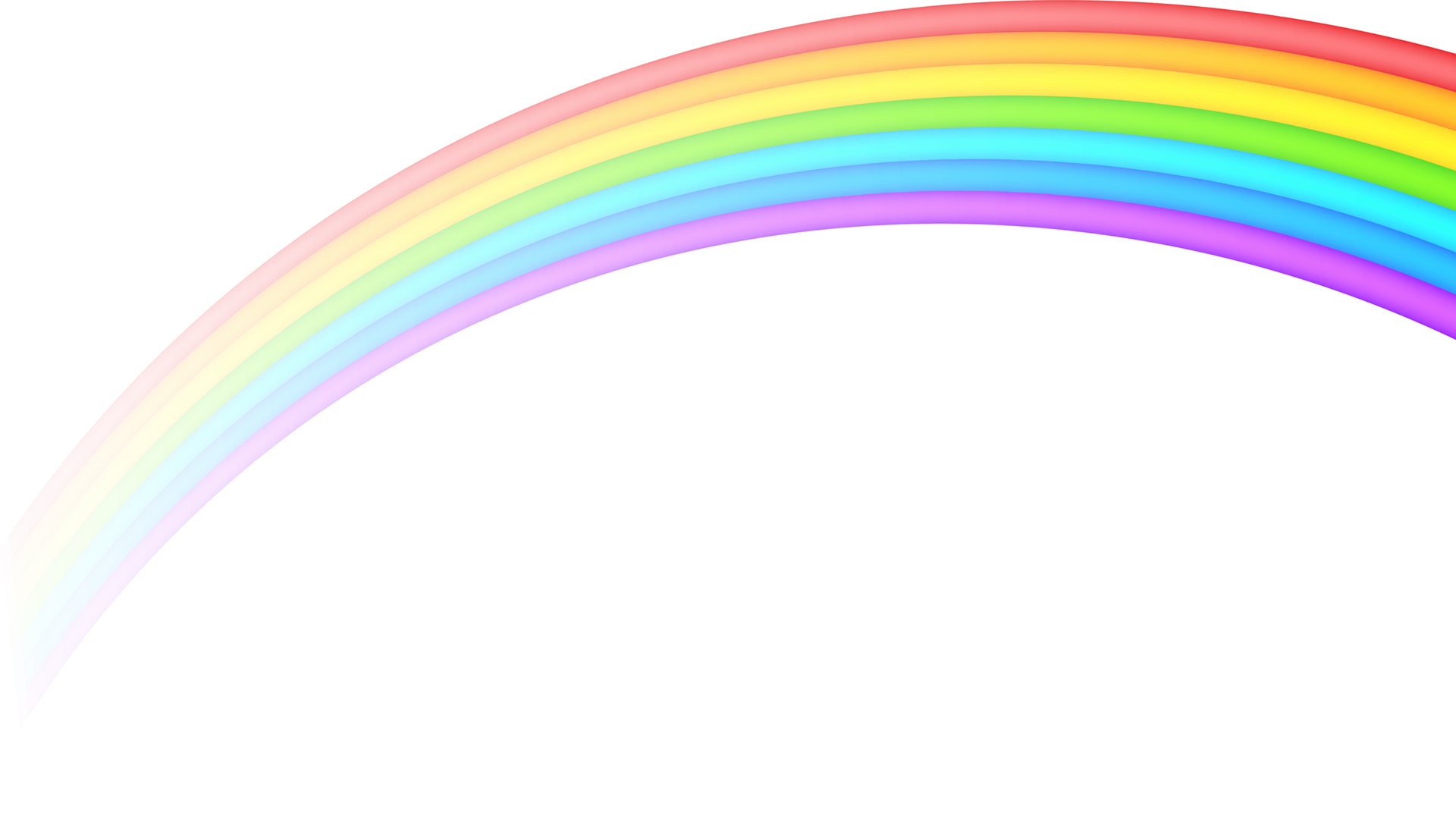 Трескова Ольга Владимировна
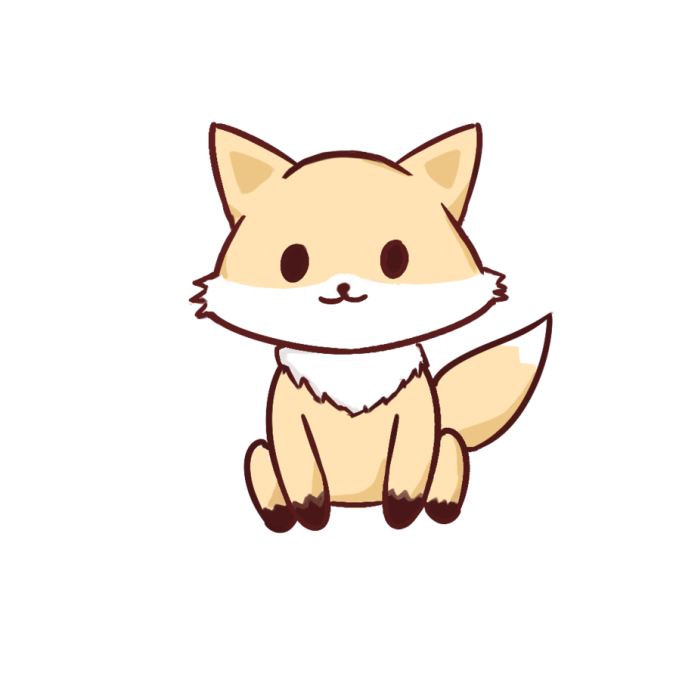 Гимн: 
Каким быть должен воспитатель?
Конечно, добрым должен быть!
Любить детей, любить ученье,
Свою профессию любить!
Каким быть должен воспитатель?
Конечно, щедрым должен быть,
Всего себя без сожаленья                                                           Он должен детям подарить!
Всем , кому дороги дети,
Быть за судьбу их в ответе!
Немножко о себе…
Дата рождения:   26.04.1974
Образование:   ЯГПУ им. К.Д. Ушинского
Категория:  I-квалификационная категория 
Педагогический стаж работы в данном учреждении: 5 лет
Занимаемая должность: Воспитатель
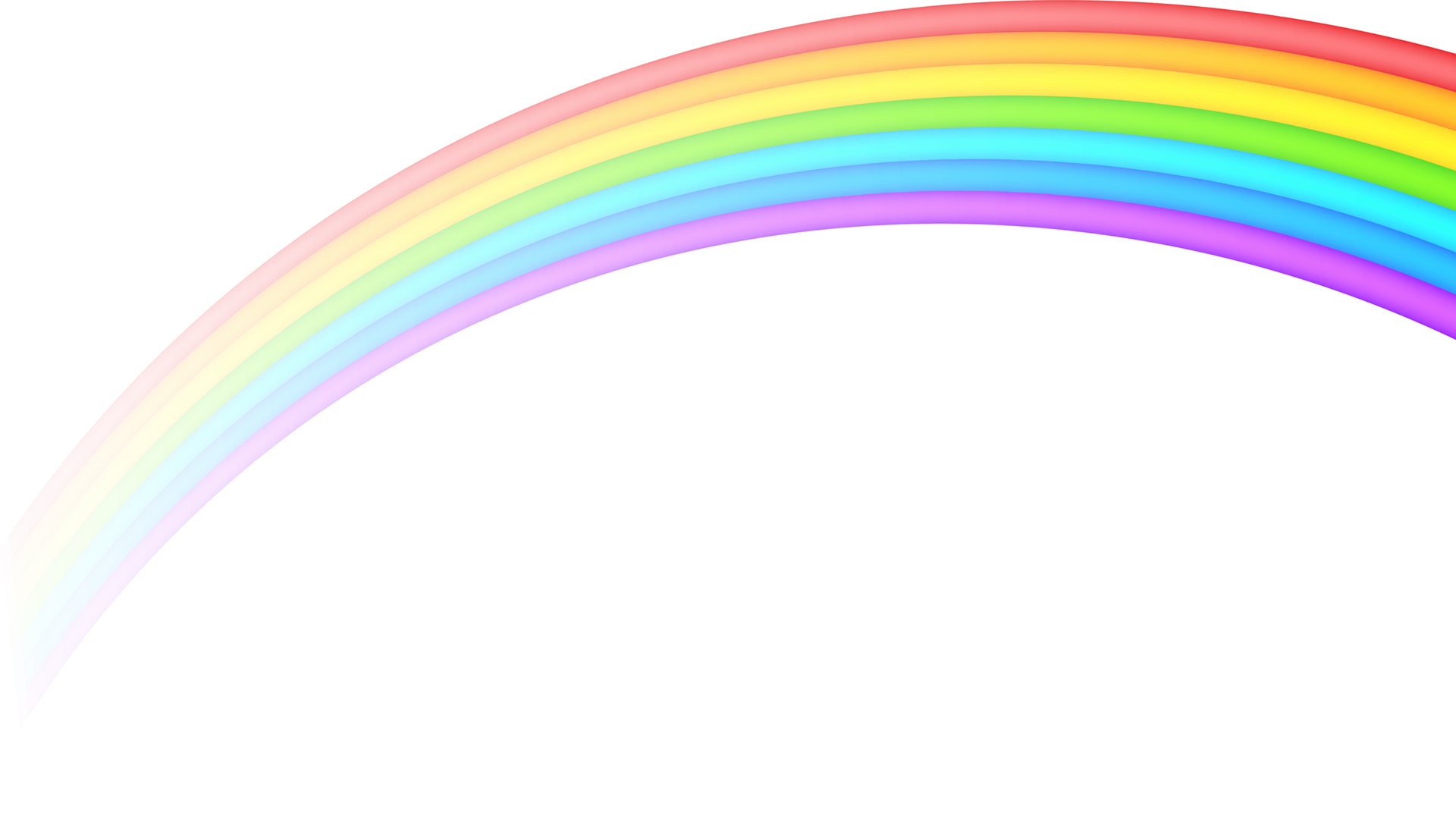 Наши достижения
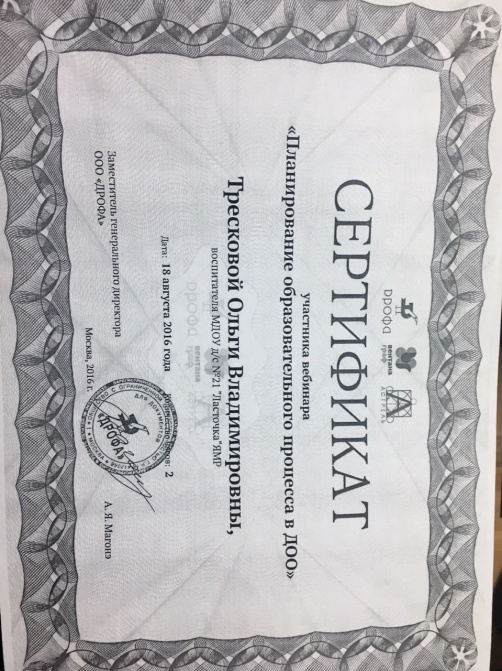 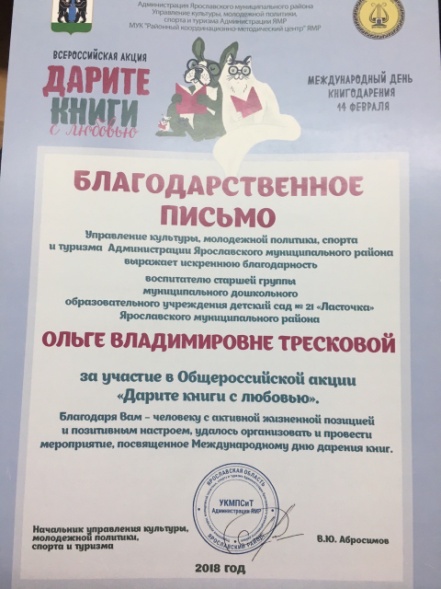 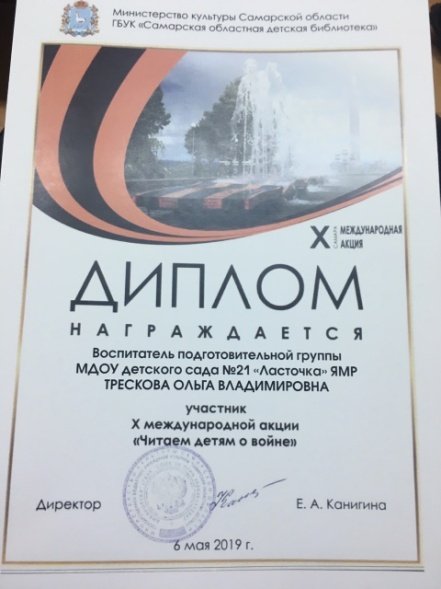 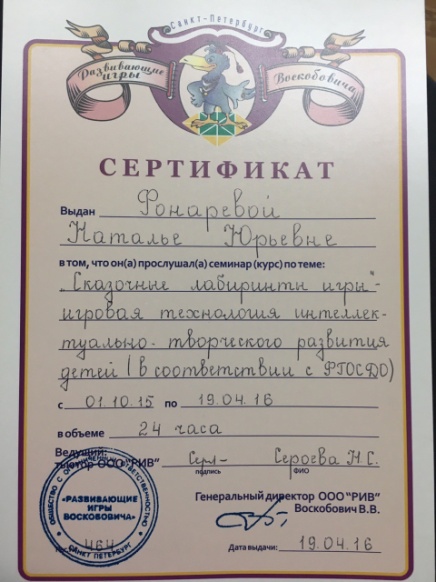 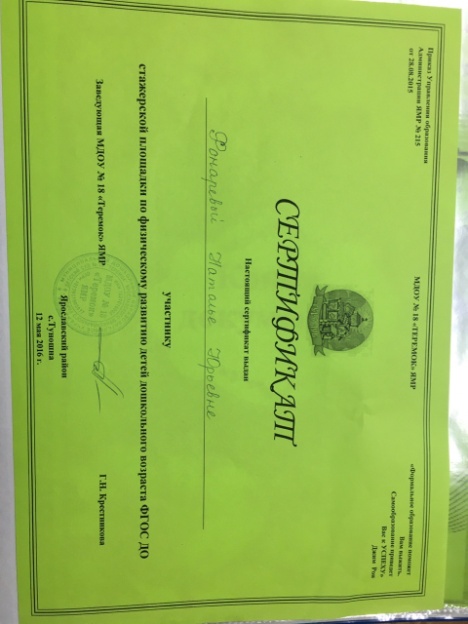 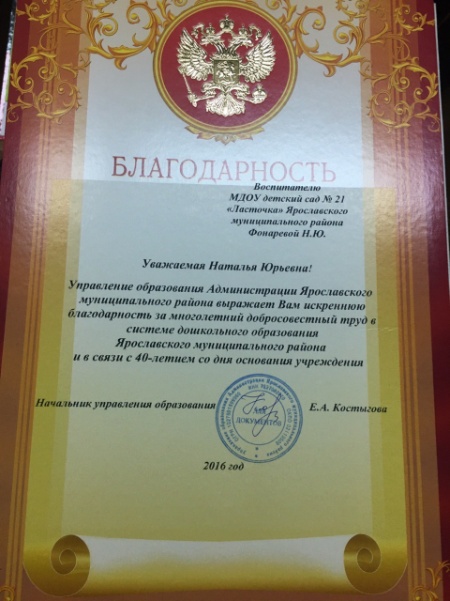 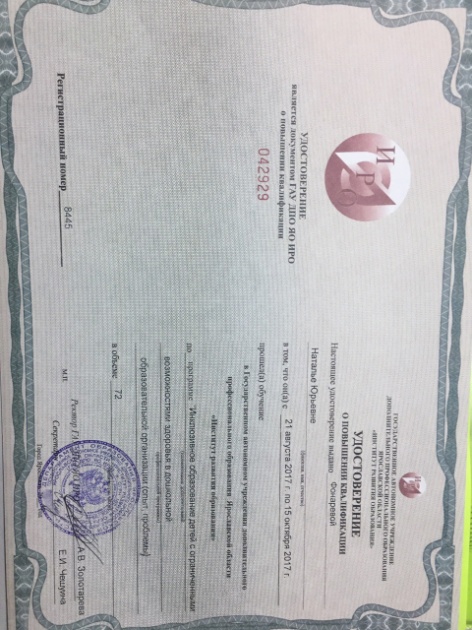 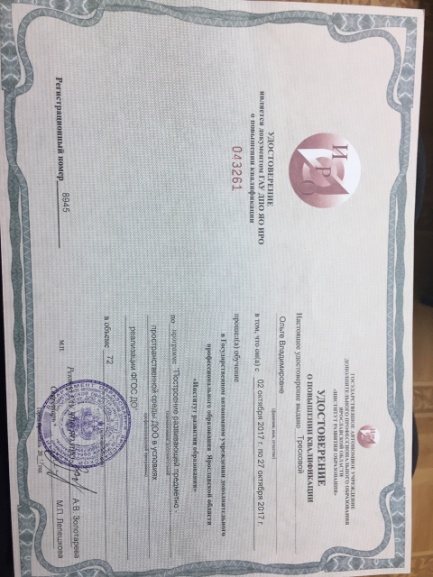 Методическая копилка воспитателей
Фотогалерея
В гости к Осени!
День знаний 2018
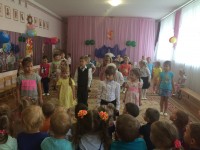 День дошкольного работника
8 марта 2018
Мастер класс ко Дню Победы
Праздник для любимых мам!
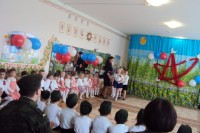 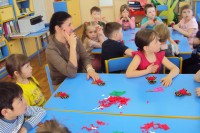 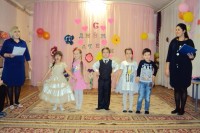 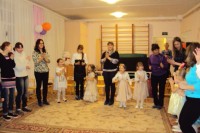 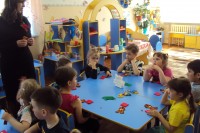 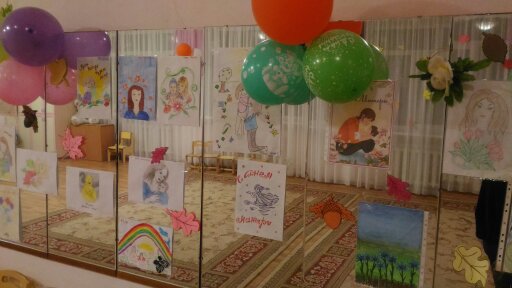 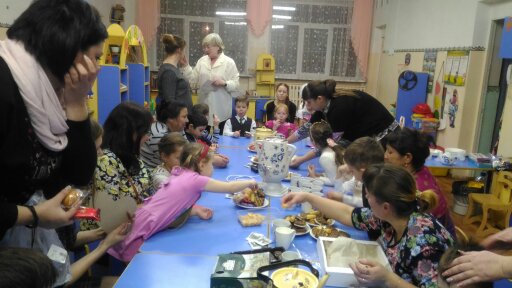 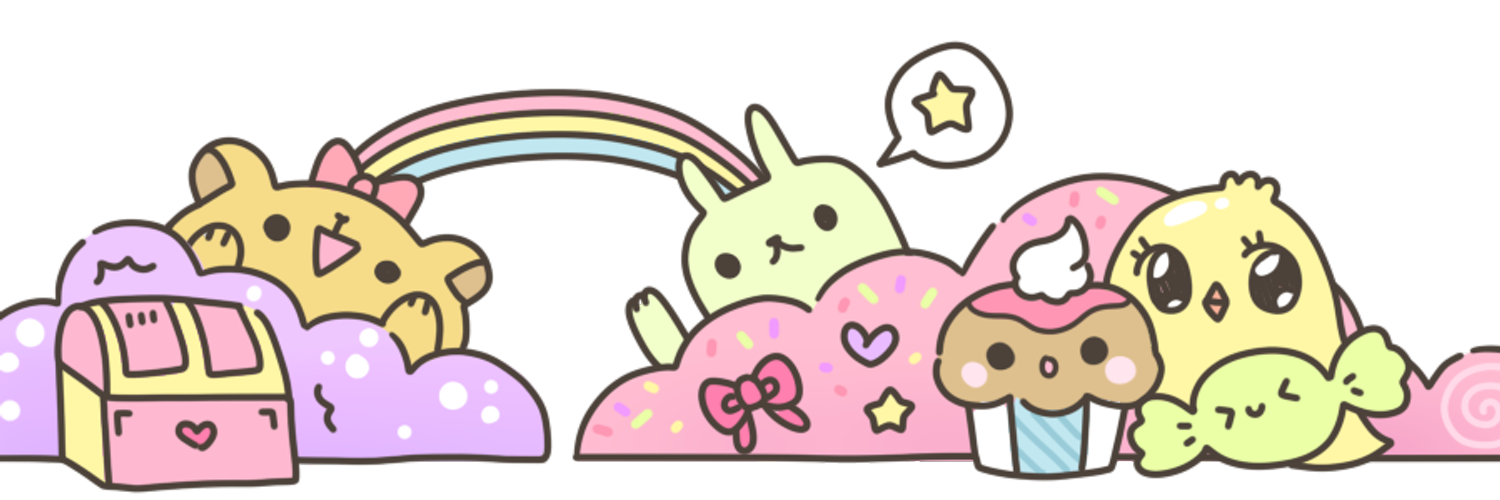 достижения наших воспитанников
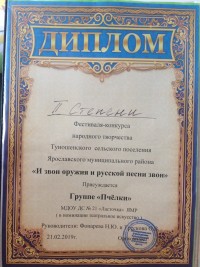 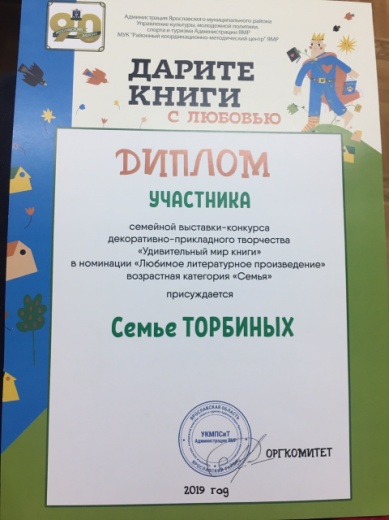 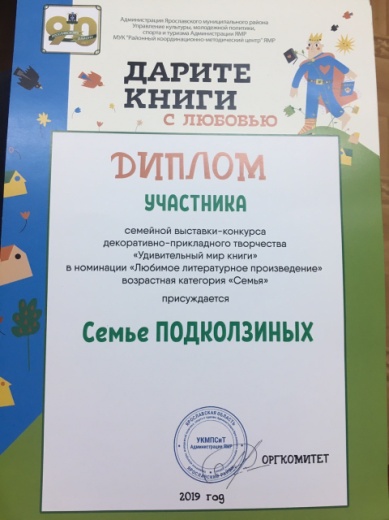 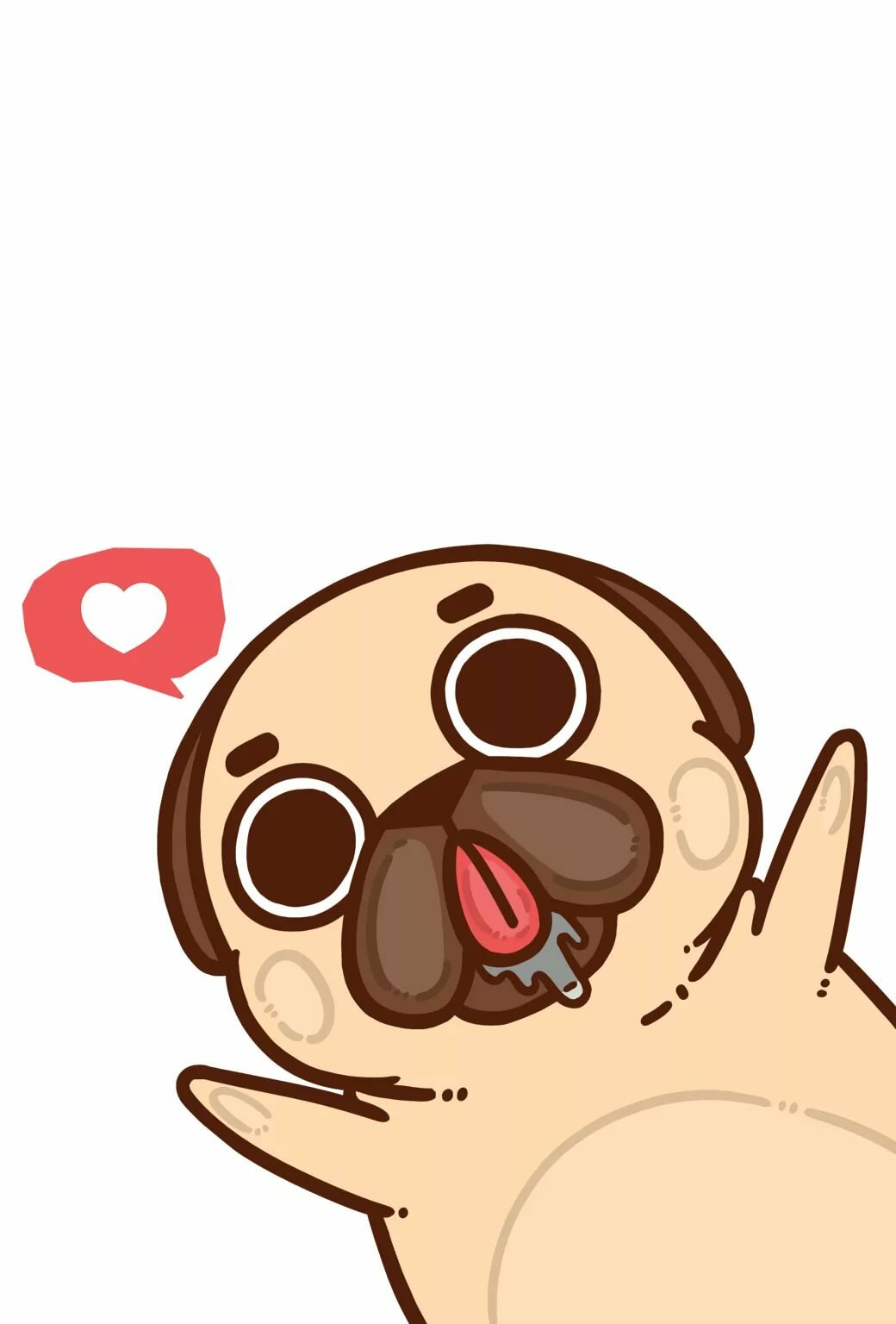 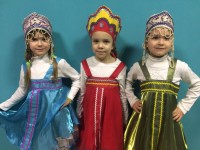 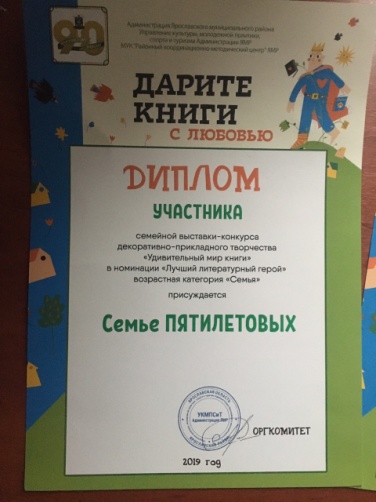 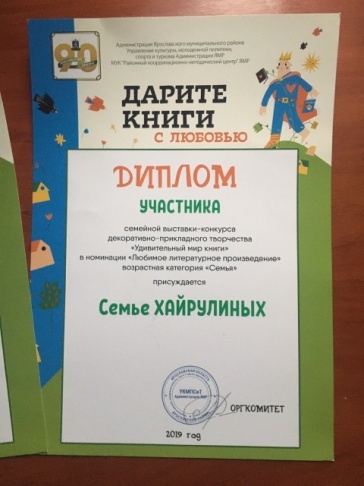 На работе не скучаем – сценки разные играем!
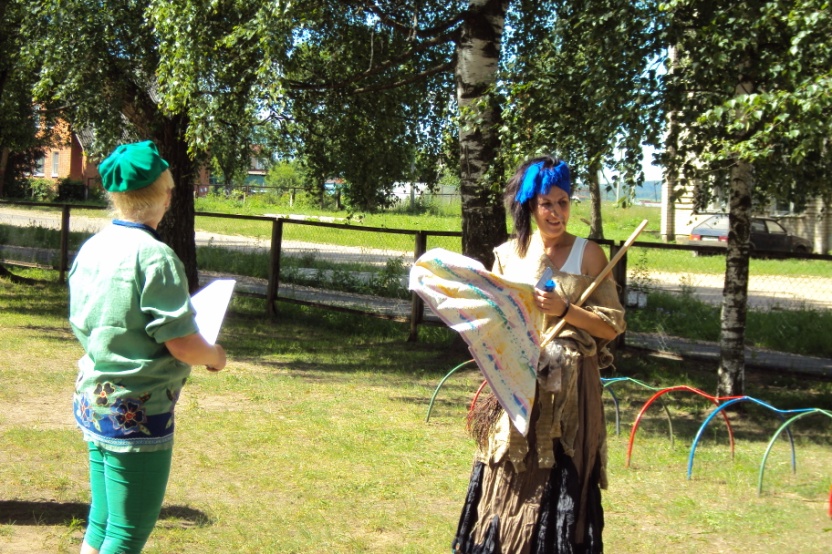 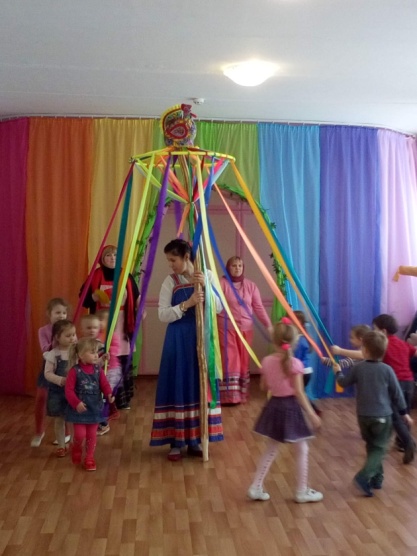 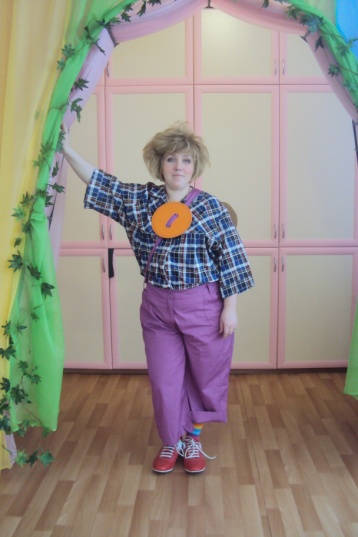 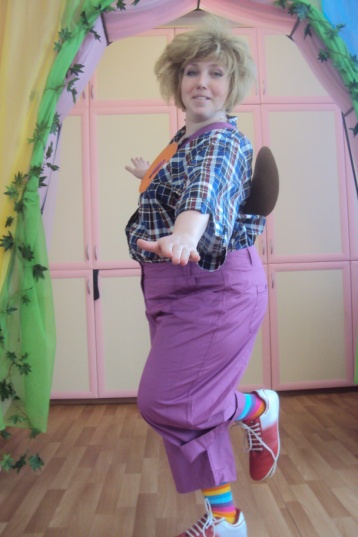 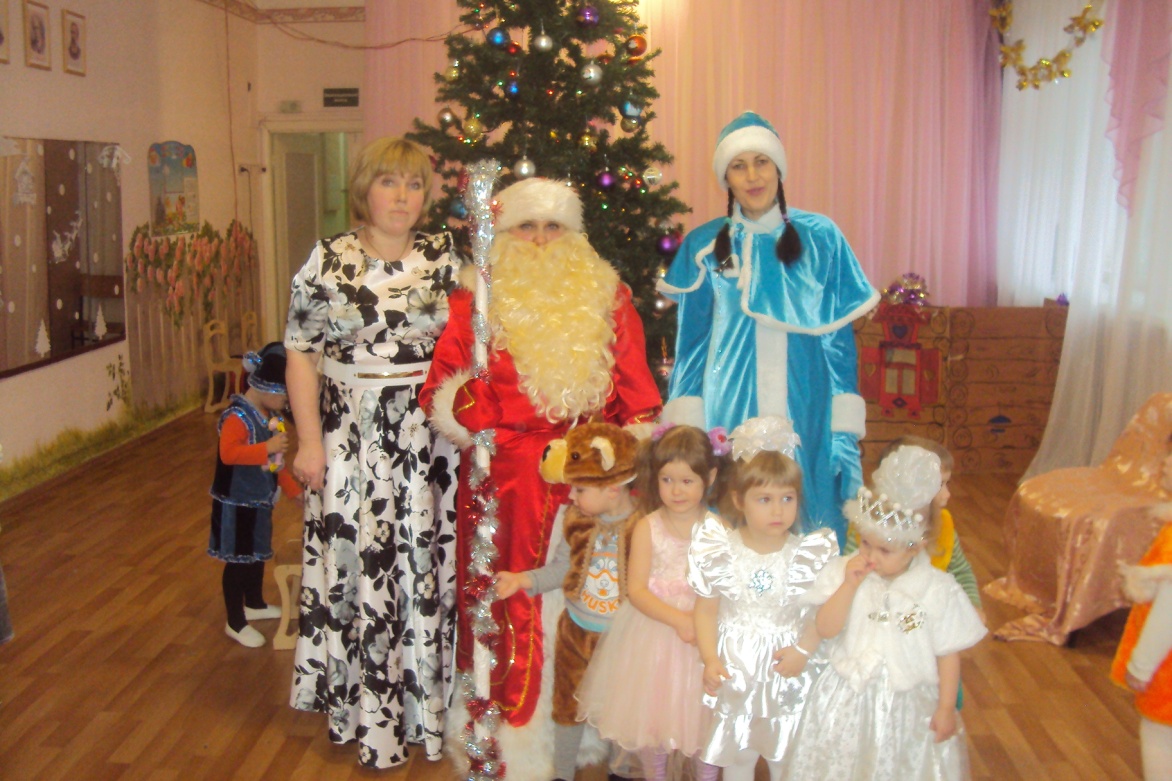 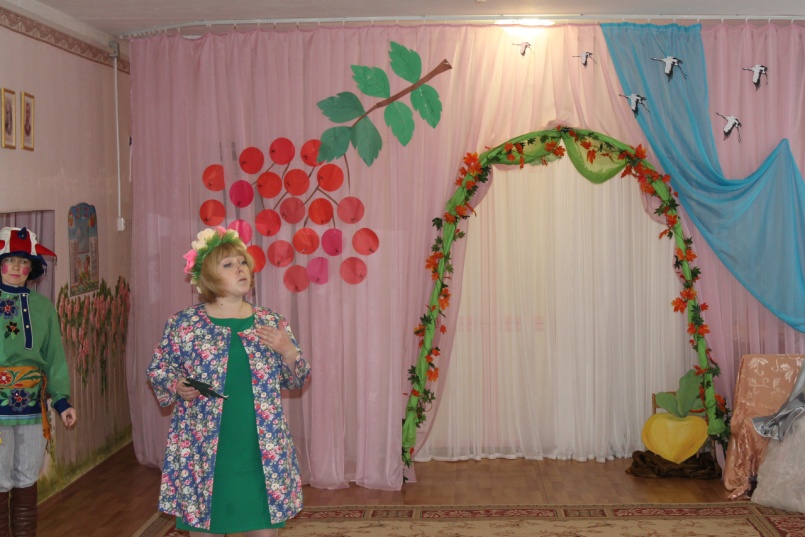 Проектная деятельность
Огород на окне
Хлеб всему голова
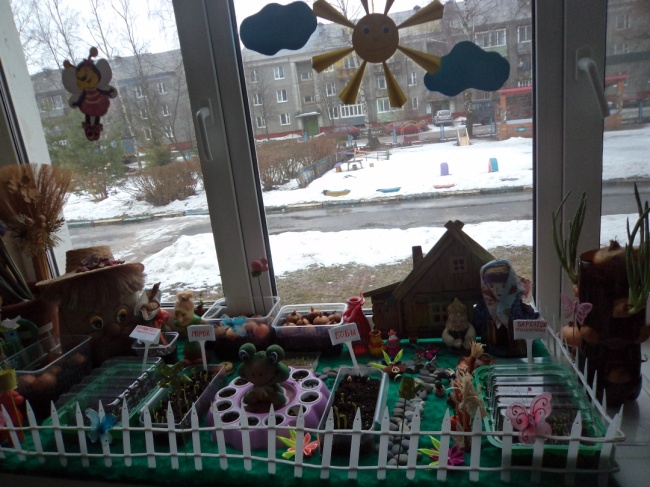 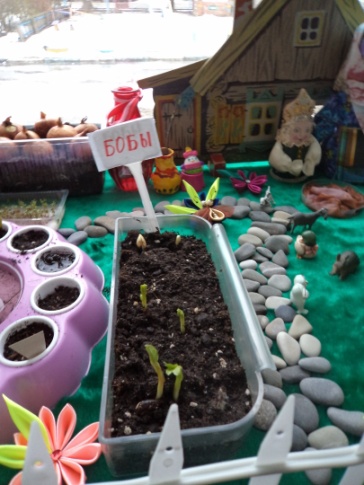 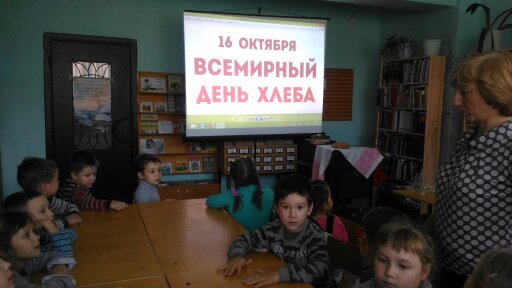 Бессмертный полк
Водичка-водичка
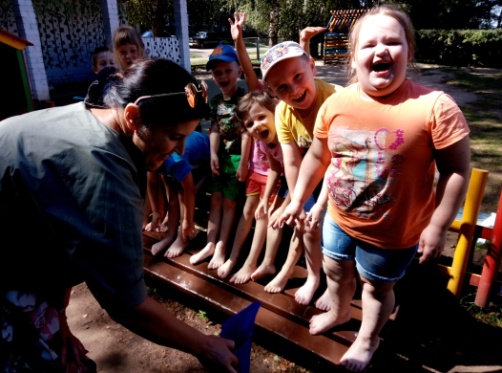 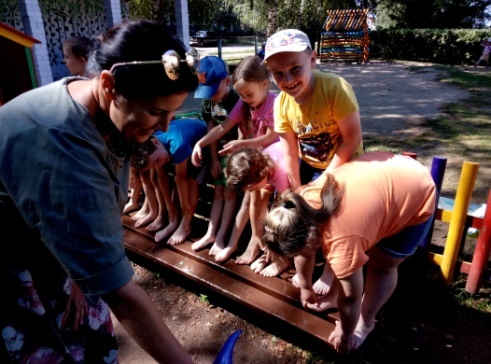 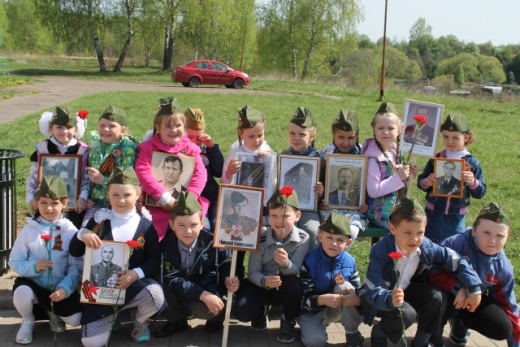 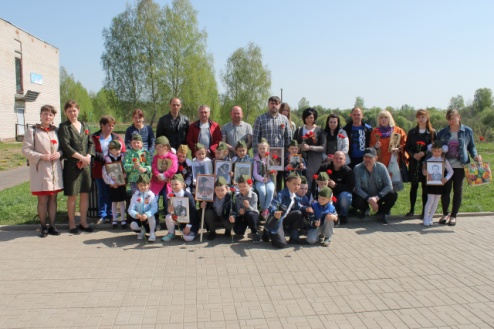 Масленница
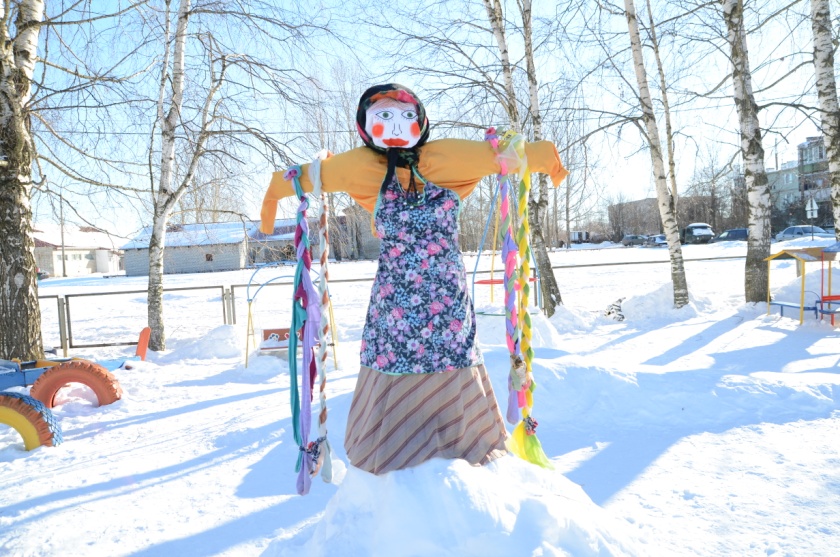 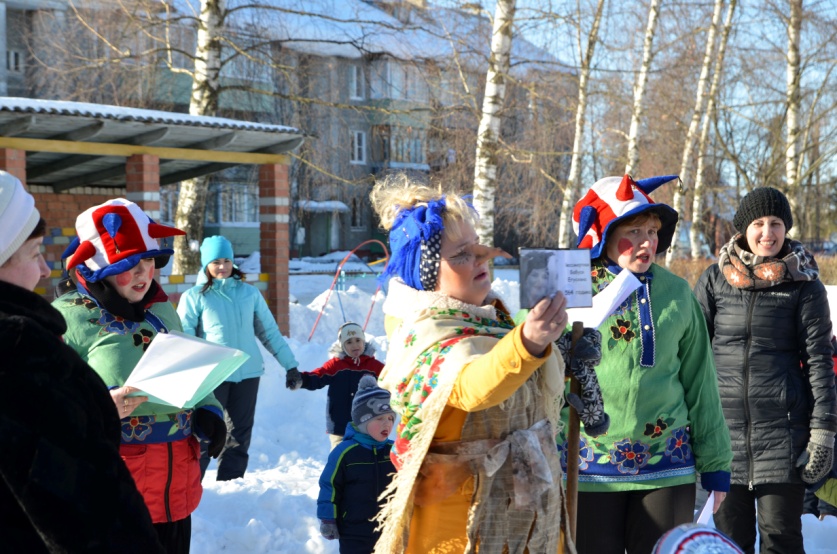 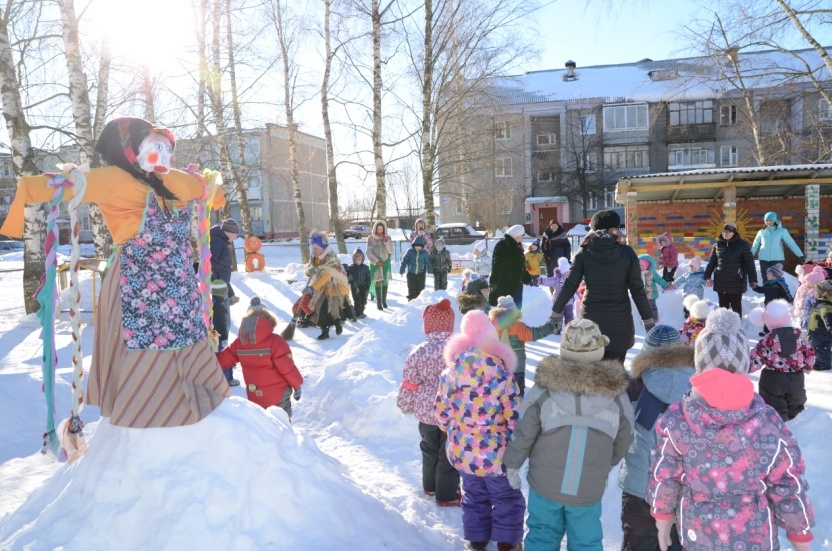 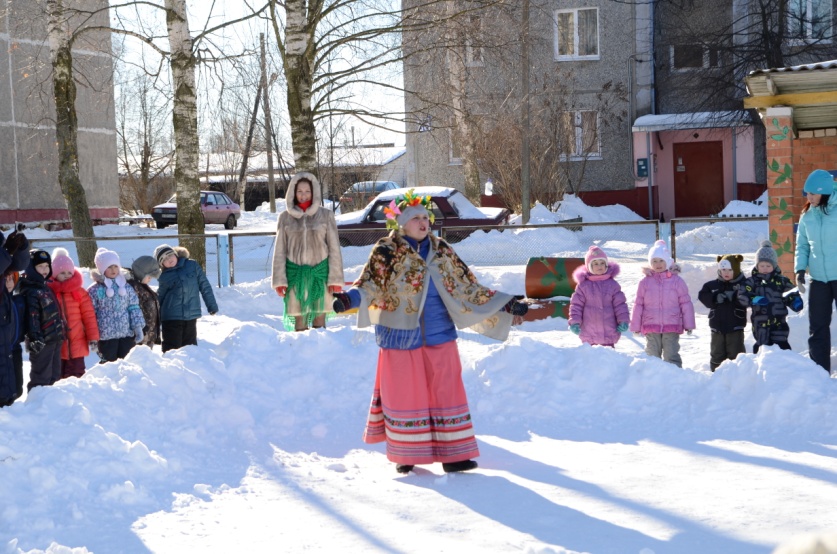 Наши социальные партнеры
Библиотека
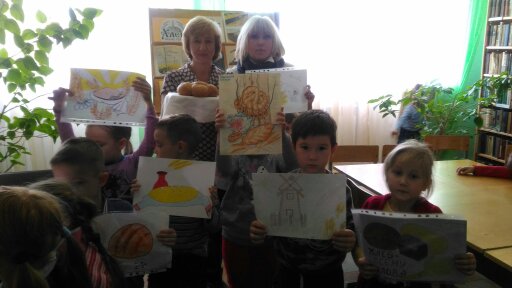 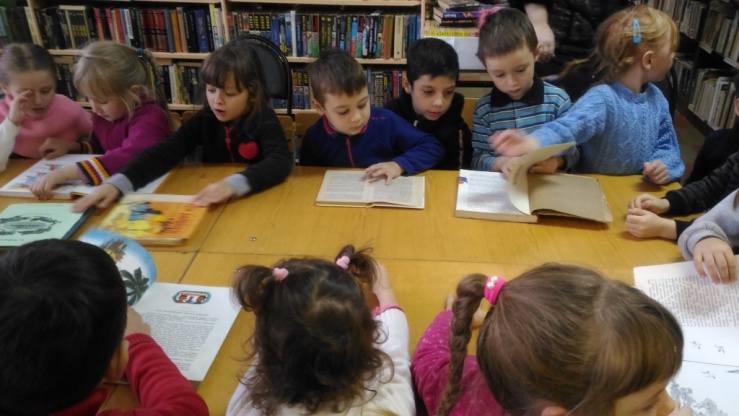 Школа – музей 
« Русской  избы»
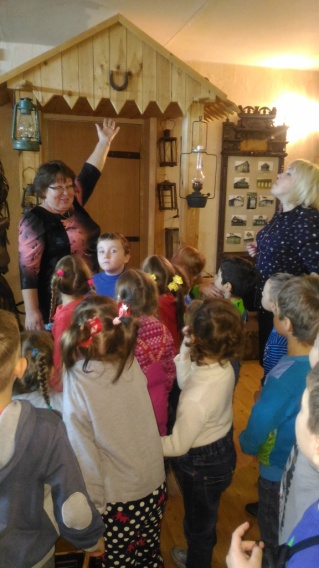 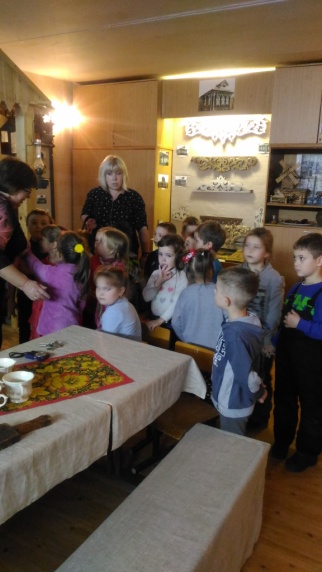 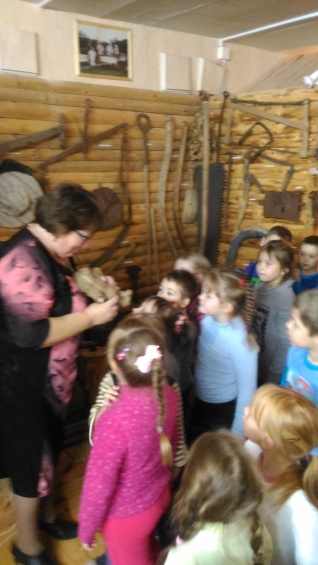 Спасибо за внимание!
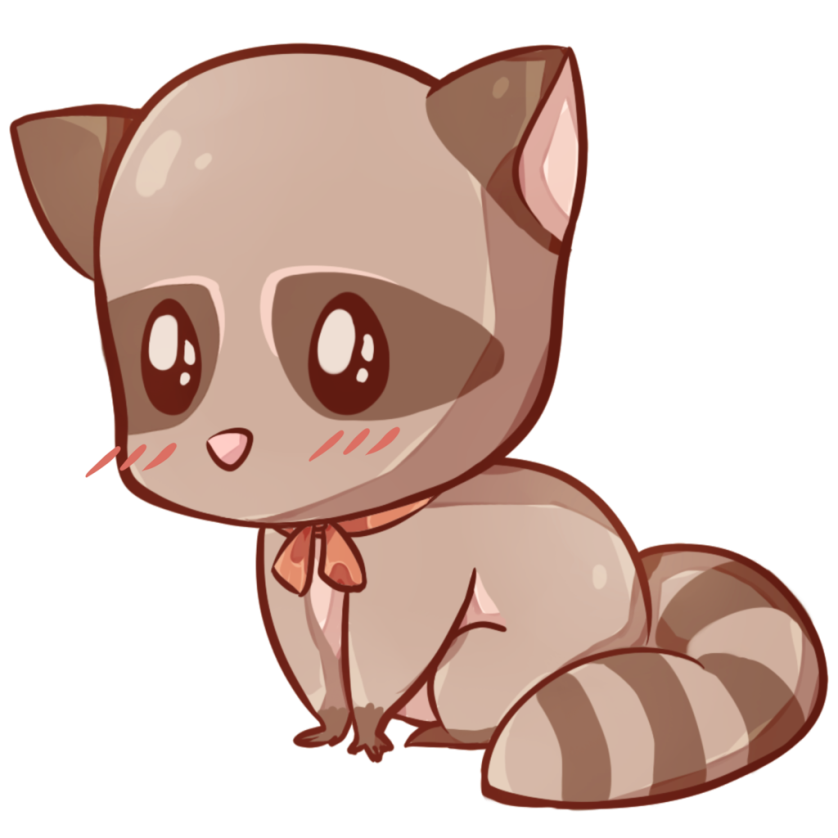